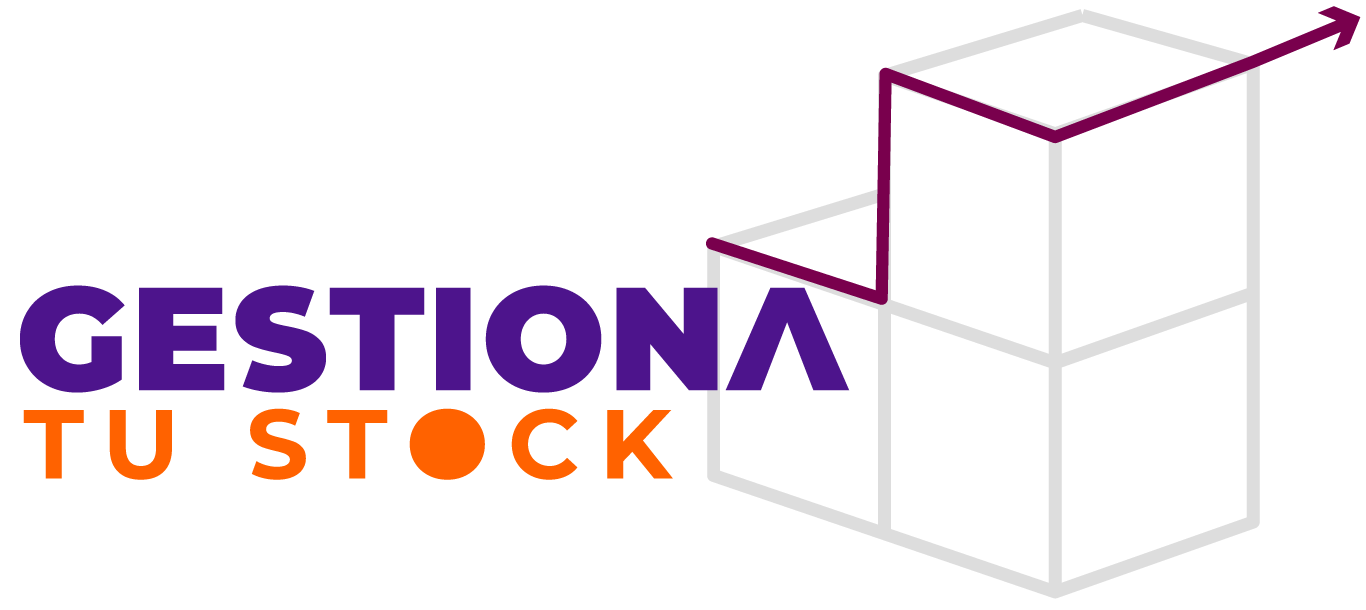 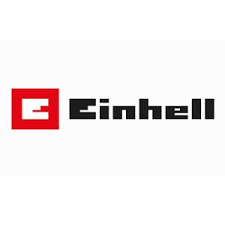 Capacitación Inventario Einhell
Luis Diaz Muñoz - Senior Consultant
+56990012968
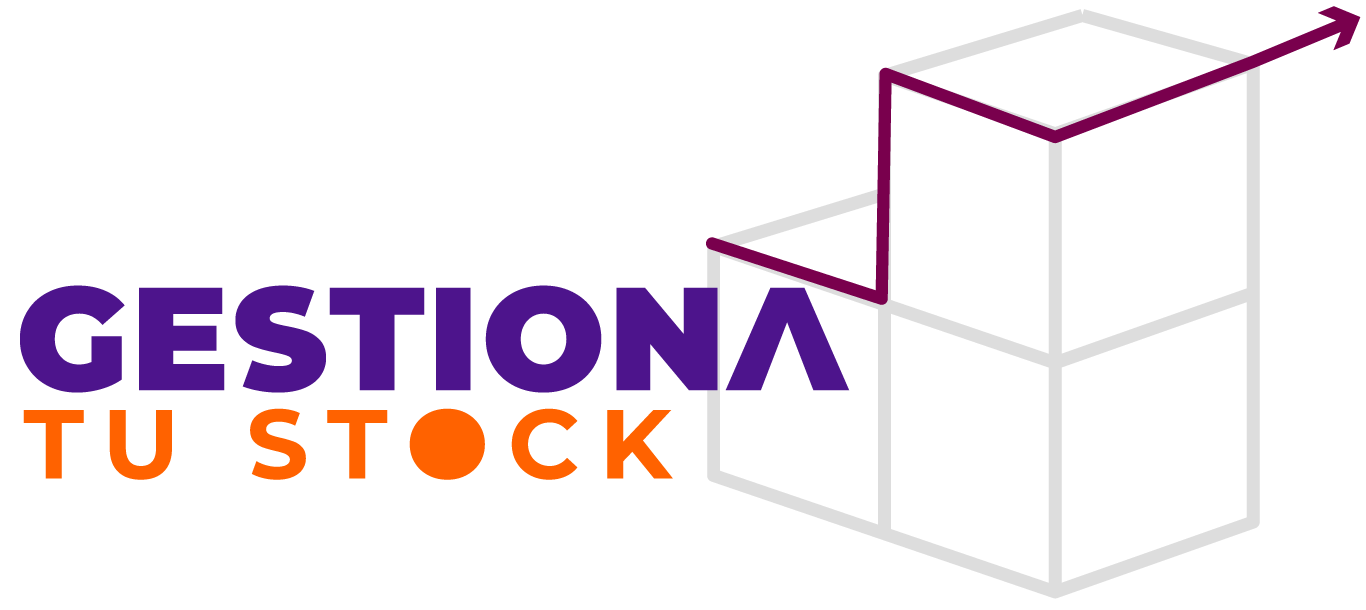 Objetivo
Explicar paso a paso como proceder con el proceso de conteo en el inventario con las herramientas disponibles.
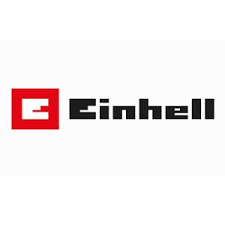 Preparación de equipamiento
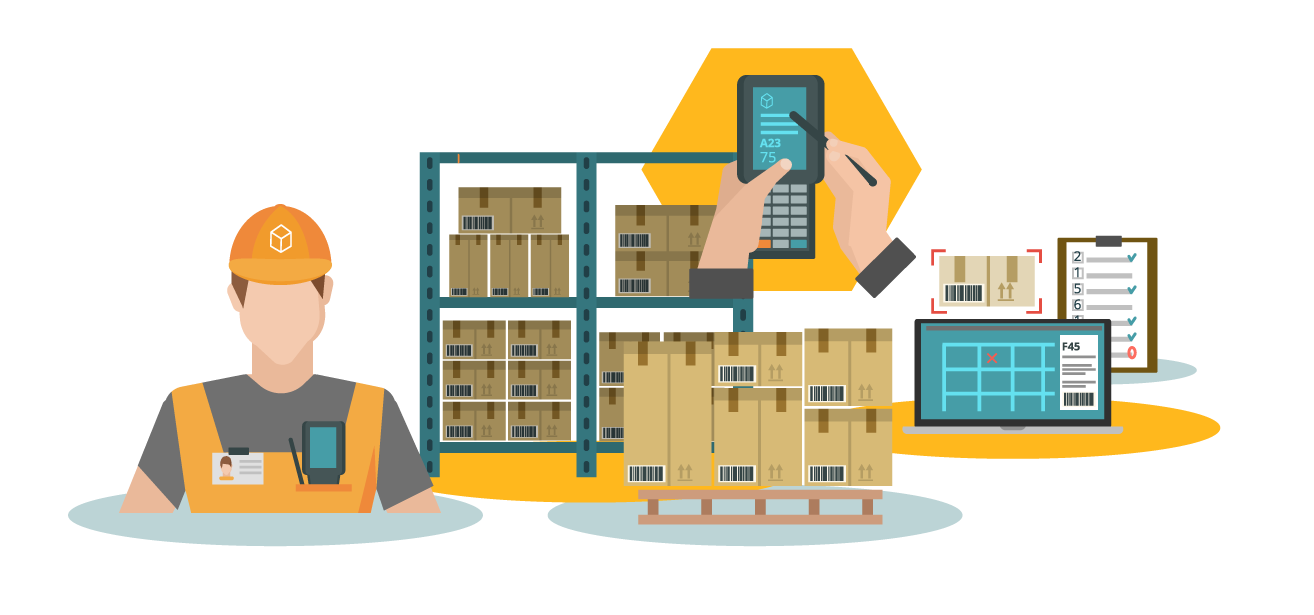 Pasos del conteo
KWB
Einhell
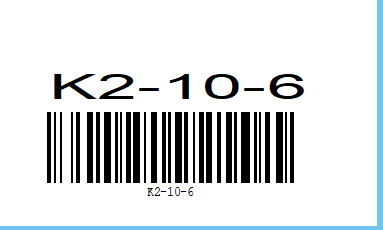 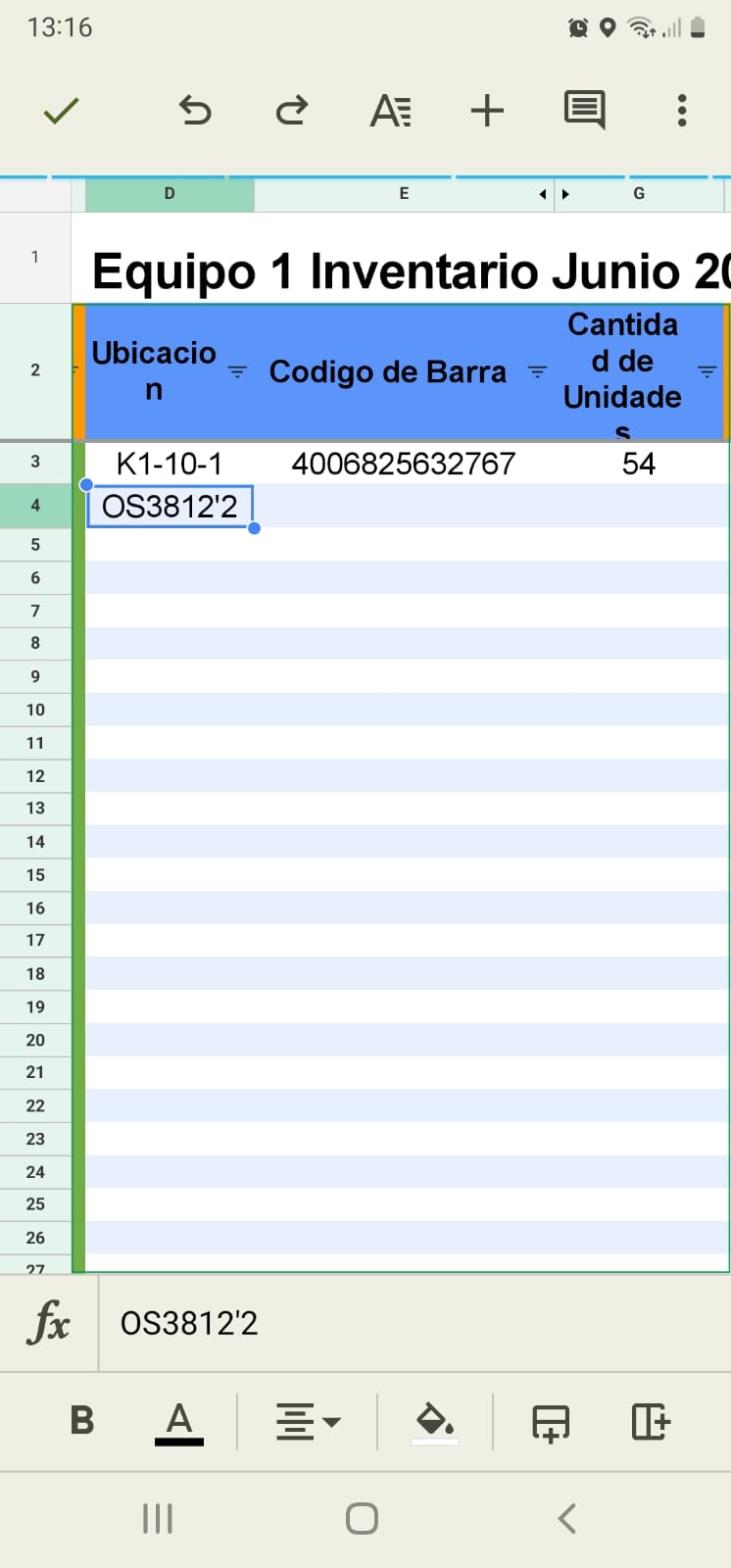 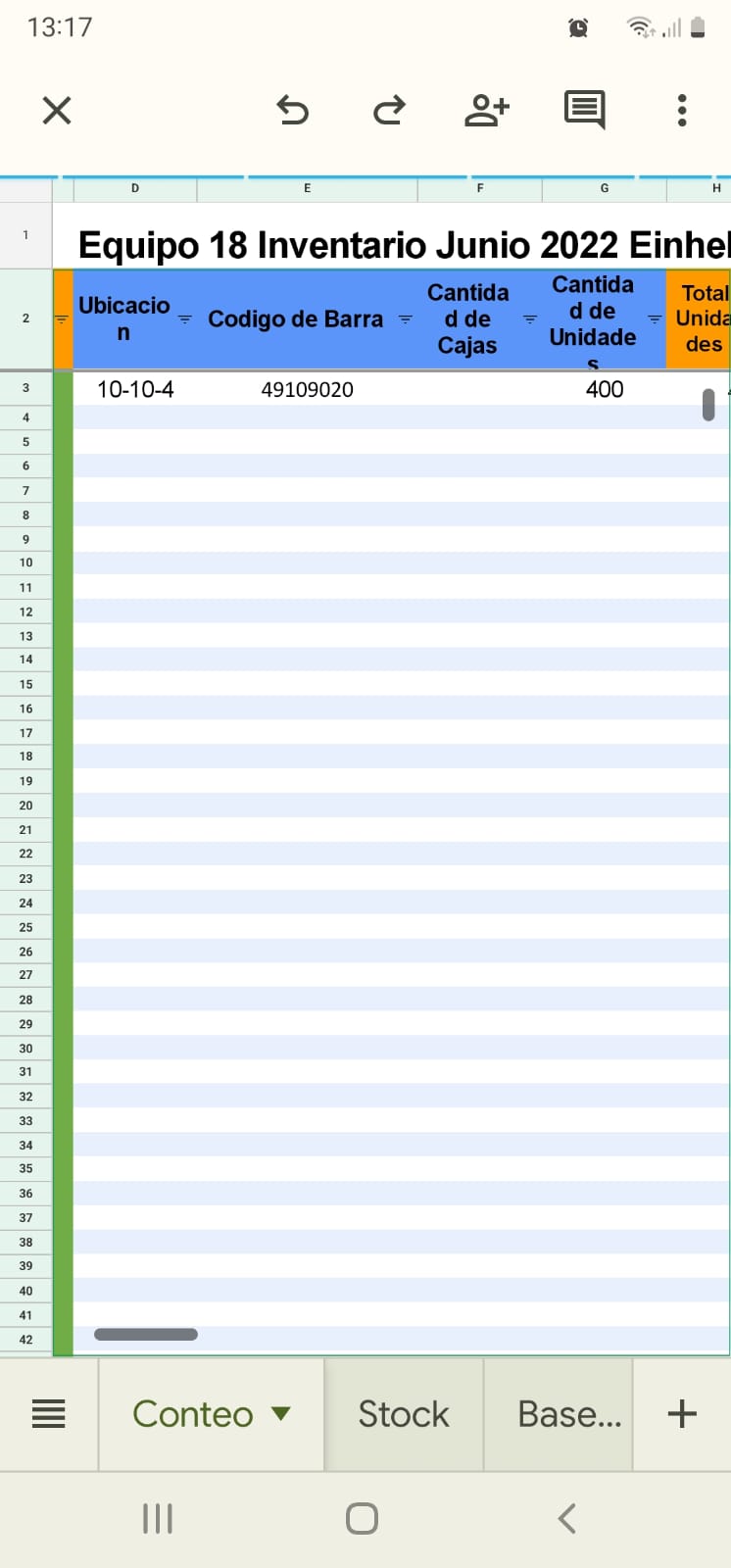 5
5
1
3
Validadores conteo correcto.
Validador Código(1)
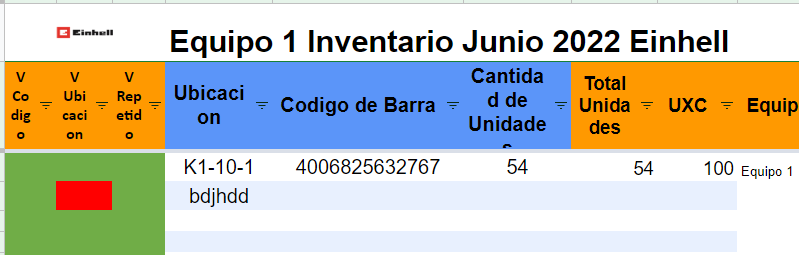 3
2
1
Valida que lo que ingresas en la columna “Código de Barra” sea un código de barra valido, o sea un SKU de la maestra de artículos.
Validador Ubicación(2)
Valida que la ubicación sea correcta, este en la maestra y este ingresada en el orden correcto.
Validador Repetido(3)
Importante: 
Si 1 o mas validadores marca en rojo ese conteo no se esta considerando como valido para el análisis del inventario, en otras palabras es como si no su hubiera realizado tal conteo.
Este validador asegura quela combinación Ubicación y Código de producto este ingresada solo una vez en la planilla de conteo..
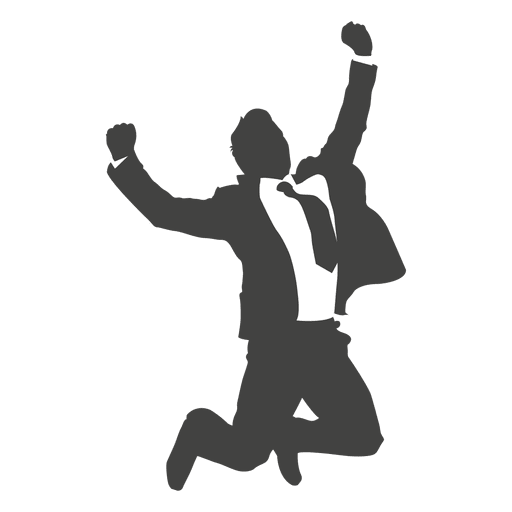 EXITO!!.
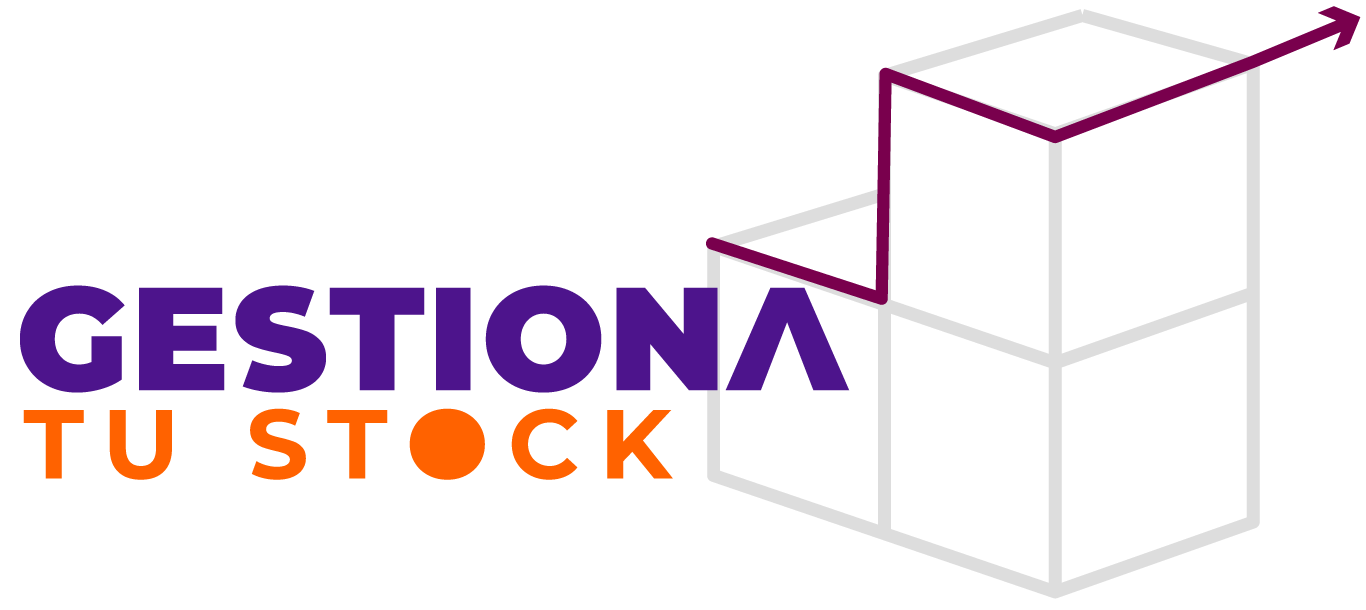 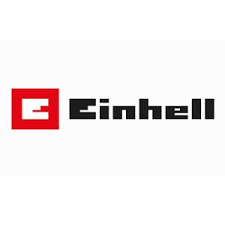 Capacitación Inventario Einhell
Luis Diaz Muñoz - Senior Consultant
+56990012968